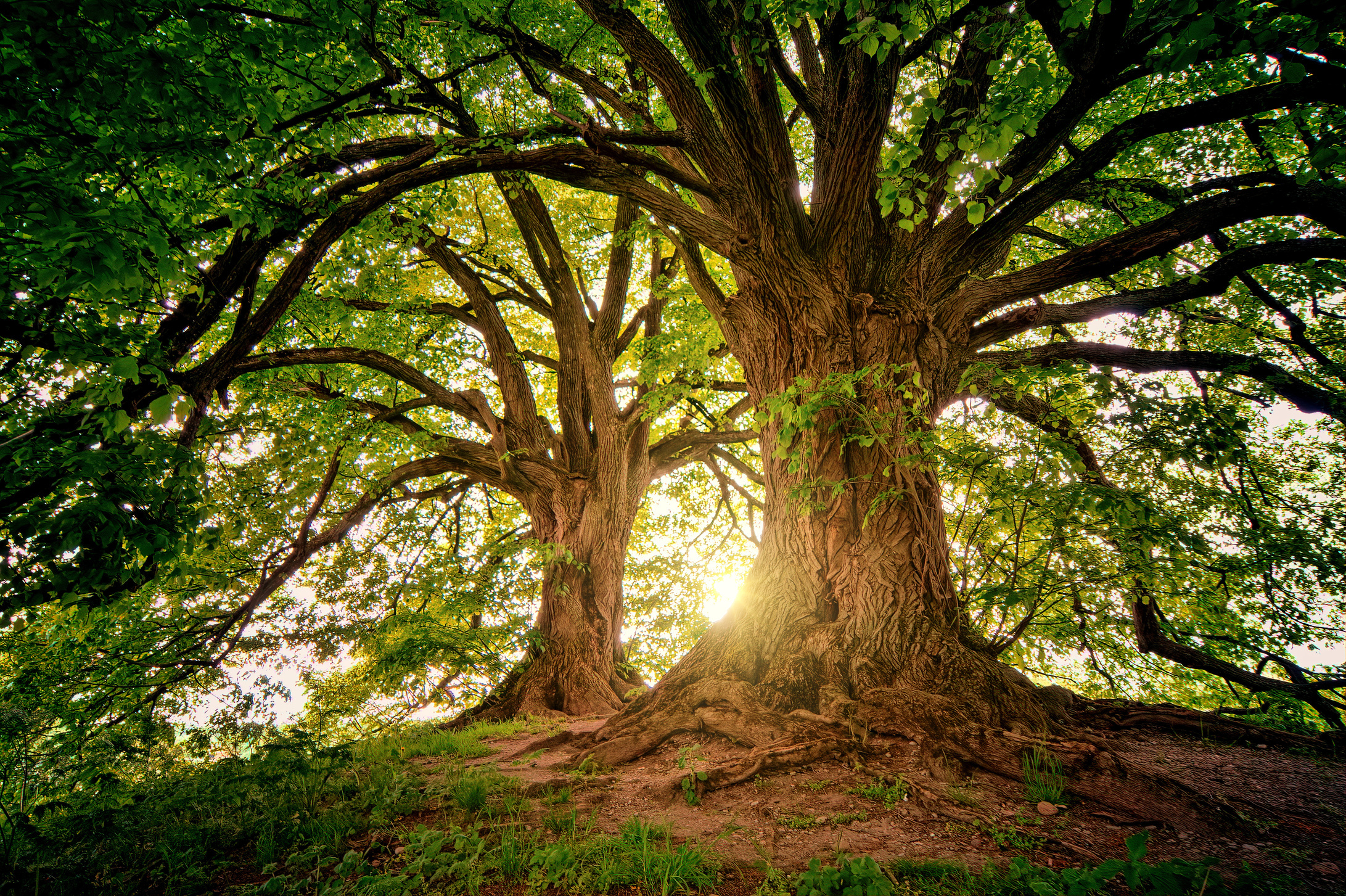 Where does the mass of a tree come from?
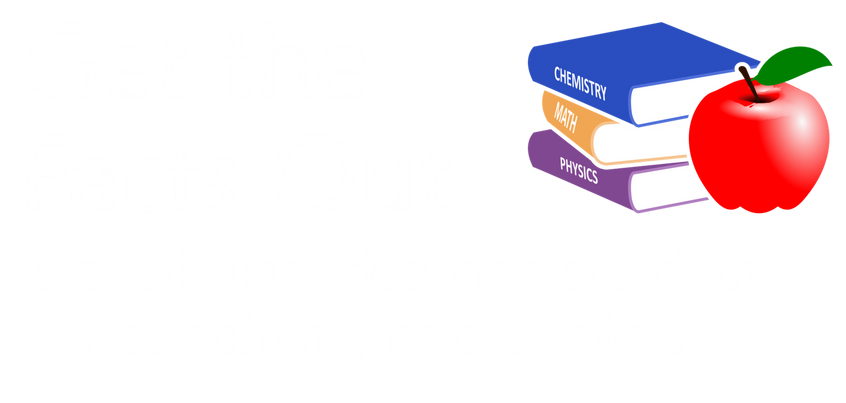